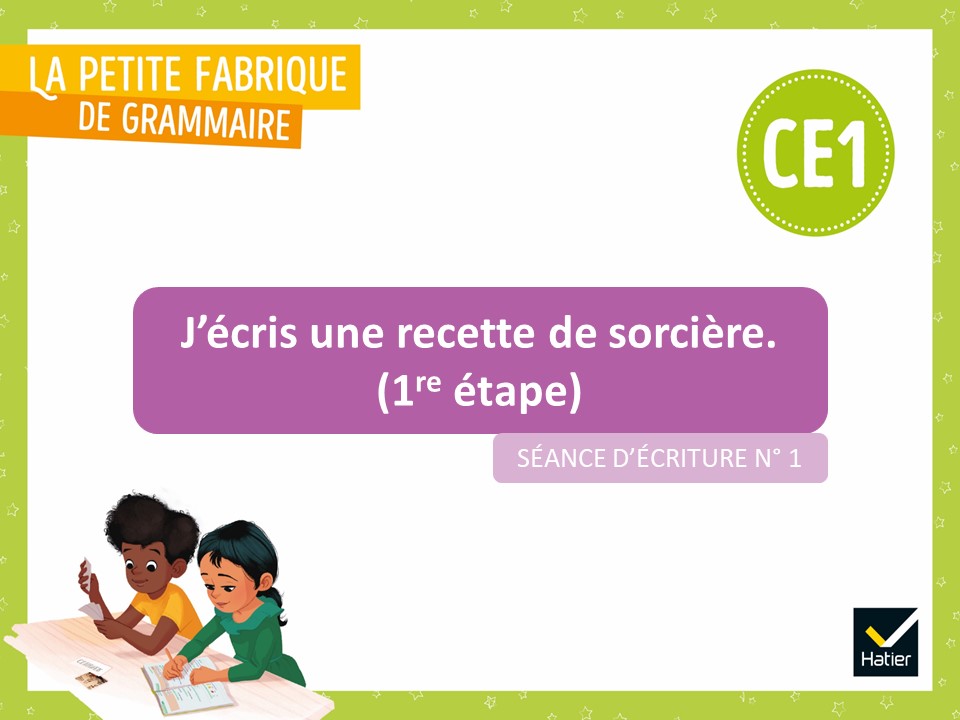 [Speaker Notes: Cette situation d’écriture est en lien avec les leçons de grammaire n° 3 à 5.

Objectif langagier : Écrire une liste.
Objectif grammatical : Effectuer les accords en nombre dans le groupe nominal.

Certaines diapositives ont été dupliquées afin de scinder le commentaire du mode présentateur en deux parties lorsque le propos est long. Cela vous permettra de poursuivre vos explications de manière plus fluide.]
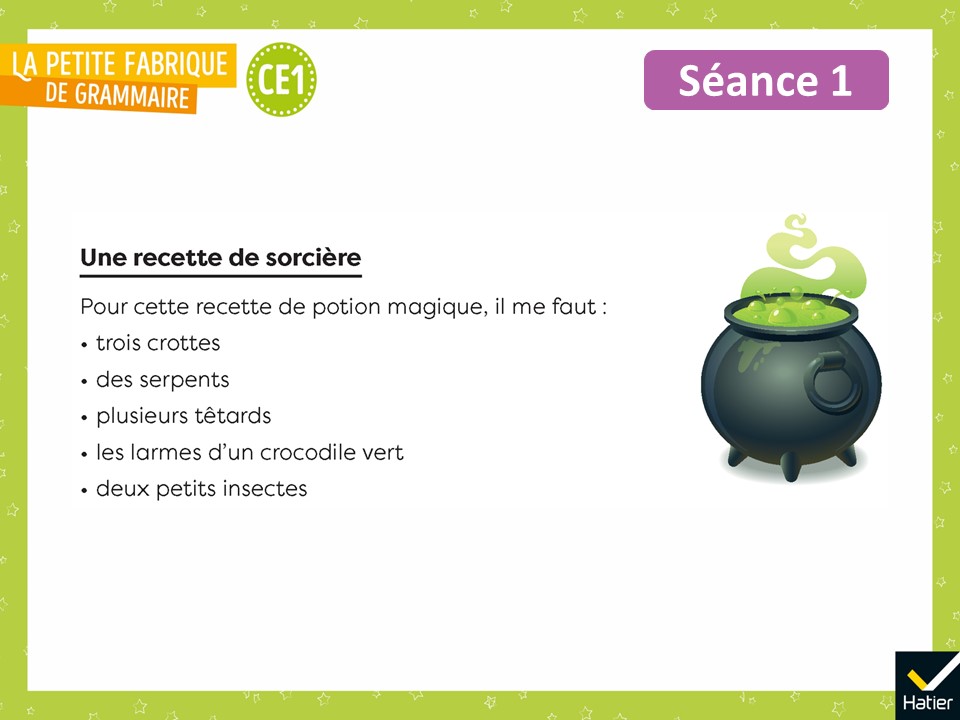 [Speaker Notes: SÉANCE 1 : LANCEMENT DE LA SITUATION

PHASE 1 : Découvrir la situation d’écriture

 Lire ou faire lire le texte.
 « Reconnaissez-vous cette sorte de texte ? De quoi on parle ? Qu’est-ce qui se passe ? »
« Racontez l’histoire avec vos mots. »
Relire le texte si nécessaire.]
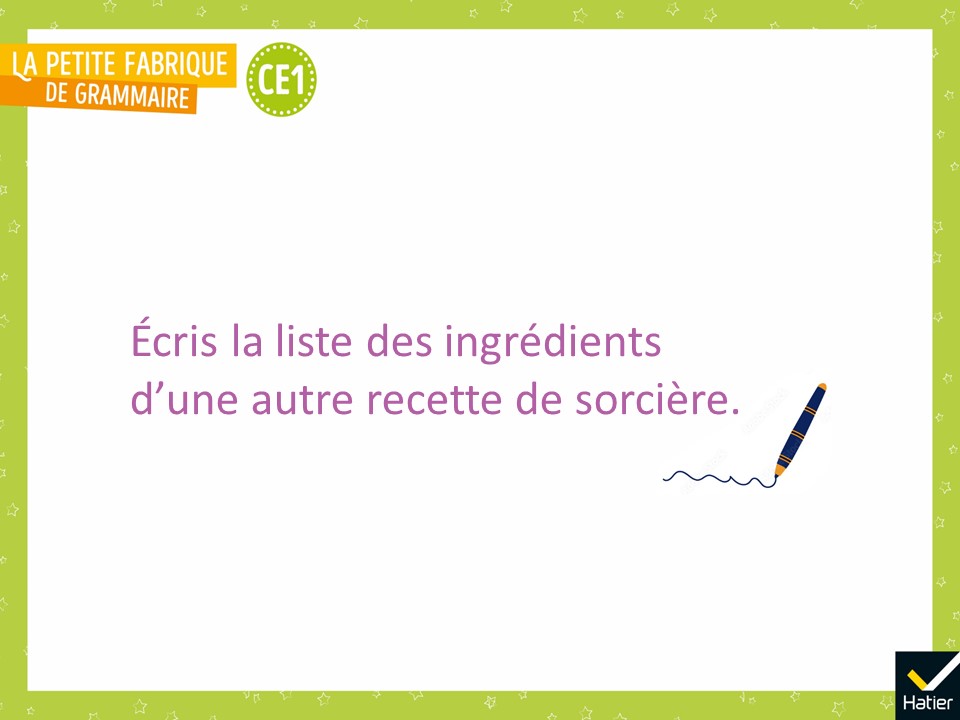 [Speaker Notes: Lire la consigne d’écriture.
Demander : « À quoi faut-il faire attention pour bien se faire comprendre dans le texte que vous allez écrire ? »
Réponse attendue : Choisir des ingrédients dégoutants ou bons.
Aller à la ligne à chaque ingrédient.
Écrire des groupes de mots qui vont bien ensemble.]
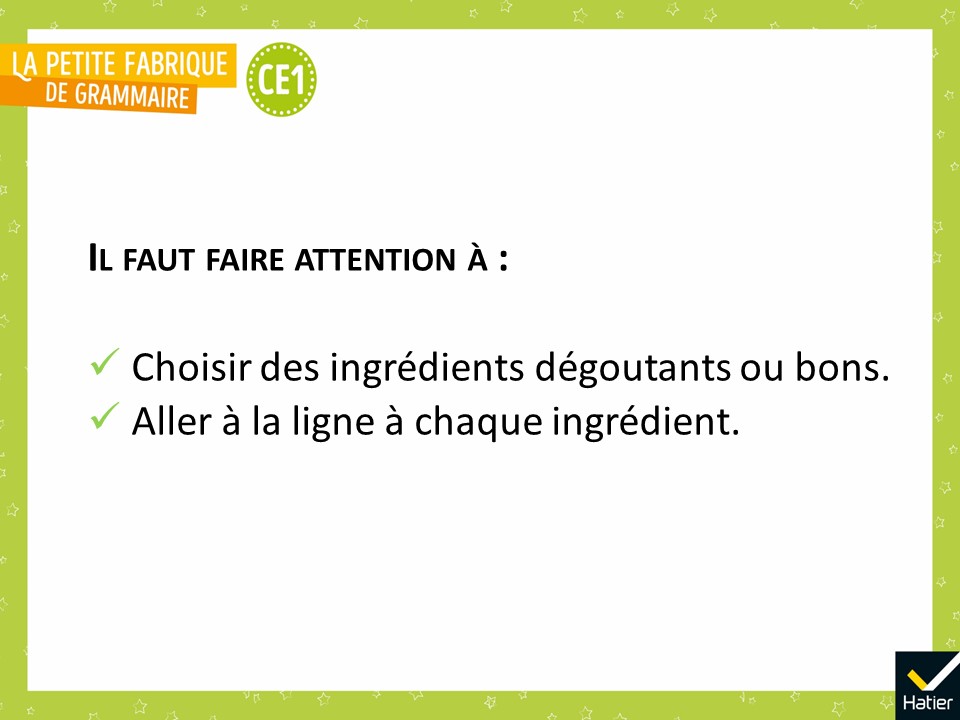 [Speaker Notes:  Lire les contraintes d’écriture.]
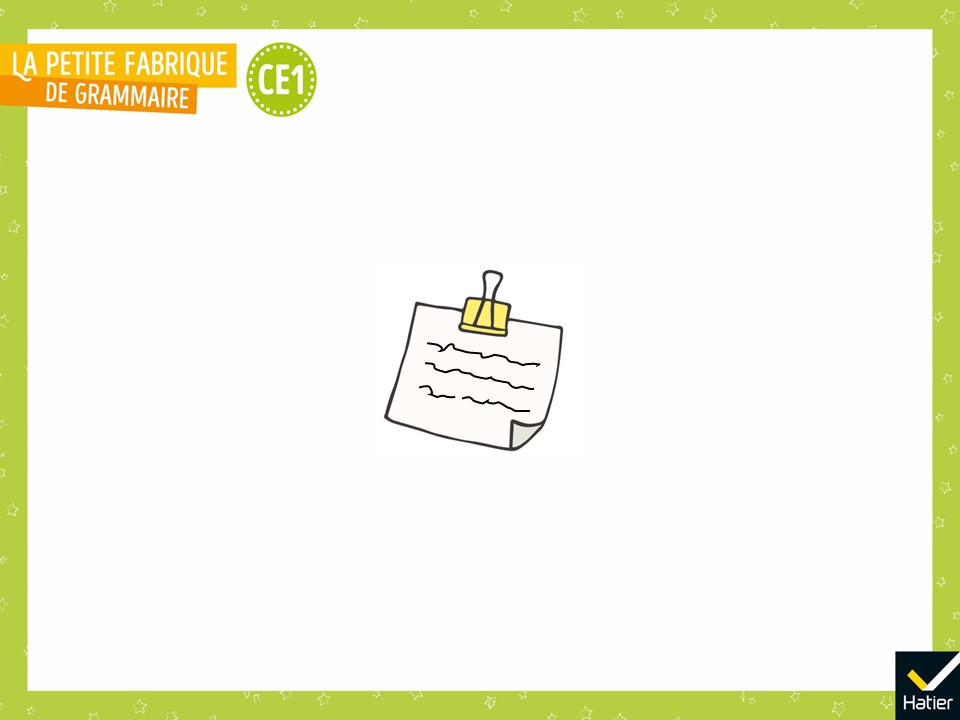 [Speaker Notes:  « Pour écrire votre recette de sorcière, quels mots pouvez-vous utiliser ? »
Écrire au tableau les propositions des élèves.

 Différenciation : pour les élèves en difficulté, les regrouper et écrire sur leur feuille les mots qui leur manqueraient (dans la marge ou là où le mot doit s’insérer). Il est aussi possible de leur distribuer l’aide lexicale proposée (cf. Fichier photocopiable).]
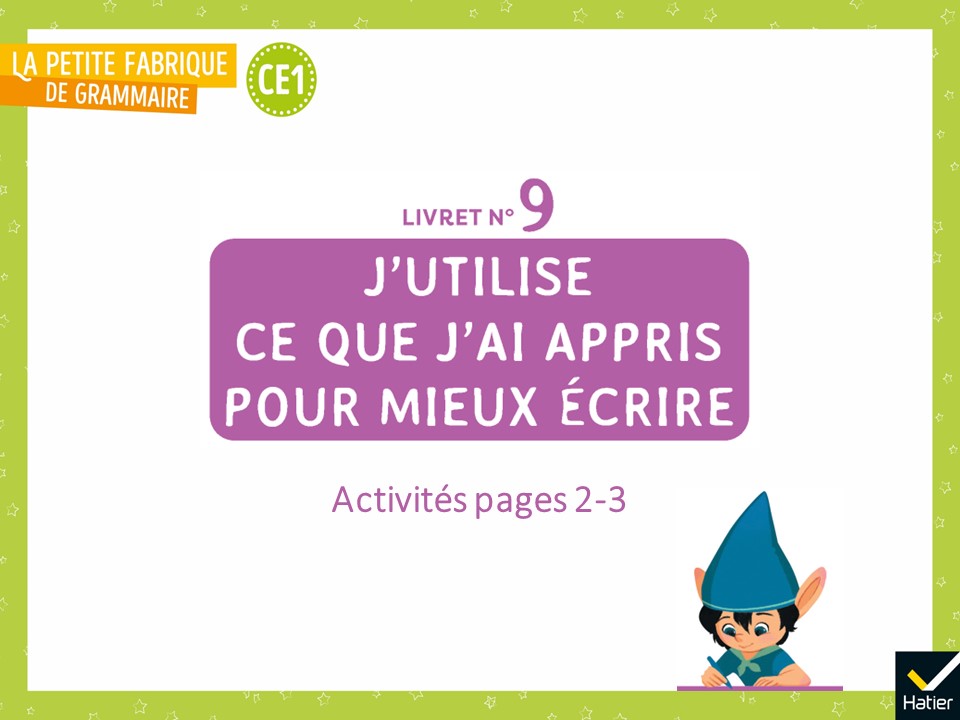 [Speaker Notes: PHASE 2 : Écrire le texte

 « Prenez votre livret n° 9 page 2 pour écrire votre recette. »]
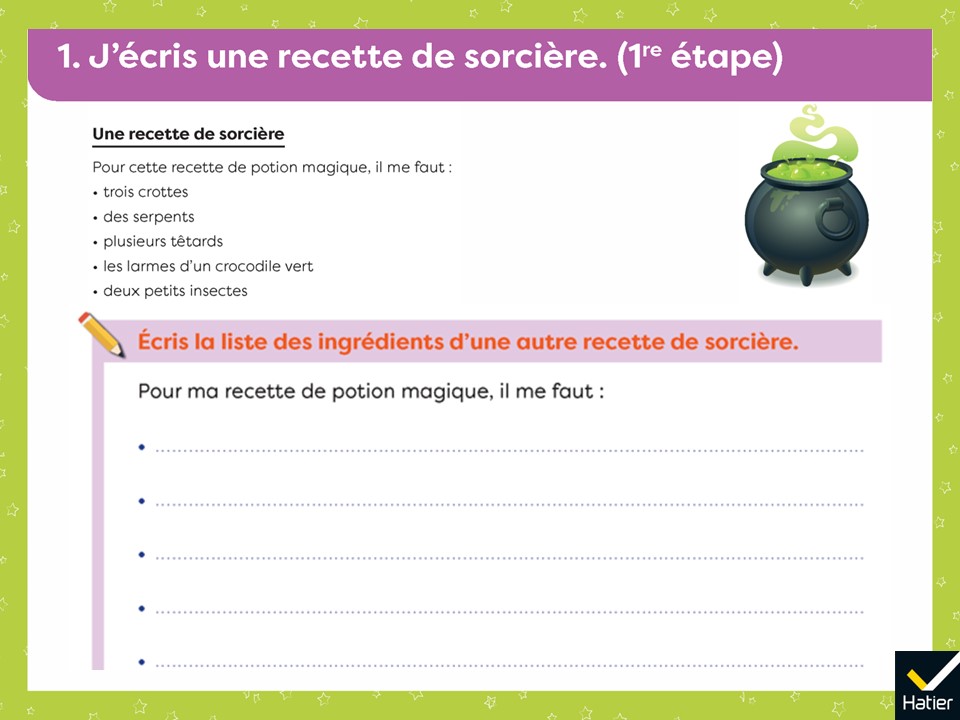 [Speaker Notes: Les élèves peuvent soit dicter leur texte à l’adulte, soit l’écrire seul, soit par deux.

À la fin de cette 1re séance, ramasser les livrets pour entourer les mots à revoir, sans donner les corrections.]
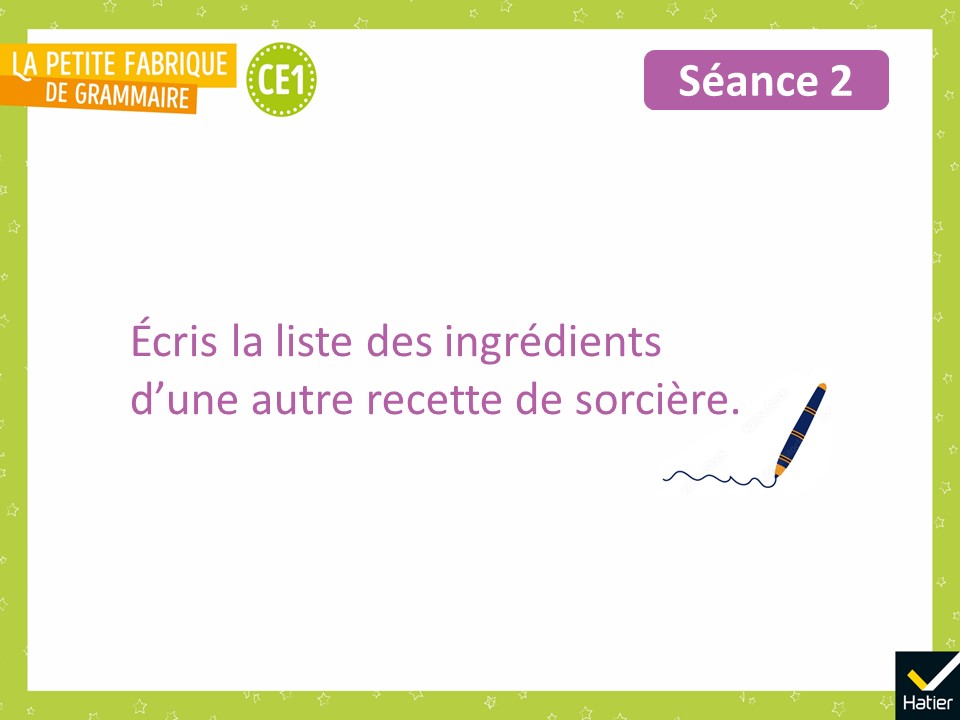 [Speaker Notes: SÉANCE 2 : RÉVISION DE TEXTE

PHASE 1 : Analyser le texte d’Aristobule

 Relire la consigne d’écriture.]
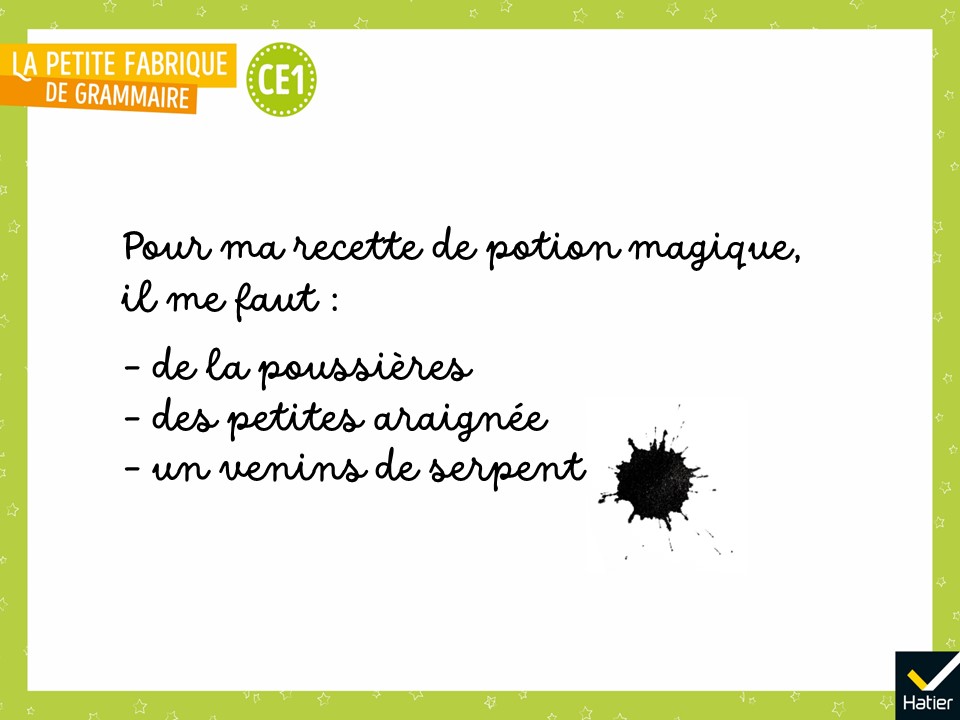 [Speaker Notes:  « Aristobule a essayé de suivre la consigne et a écrit ce texte. »
 Lire le texte. 
 « Qu’est-ce que vous trouvez bien dans son texte ? »
Réponses possibles : Sa recette, ça doit être mauvais, ça fait un peu peur.
Il est bien allé à la ligne pour chaque ingrédient.]
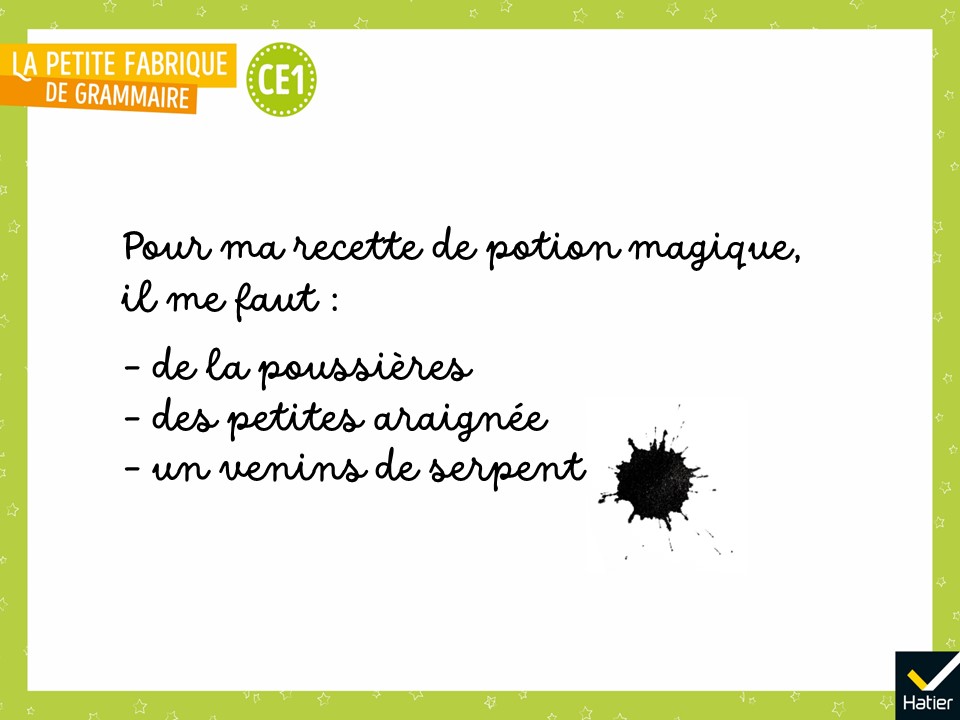 [Speaker Notes:  « Qu’est-ce qui ne va pas dans son texte en grammaire ? »
Réponse attendue : Les -s de poussières et de venins ne vont pas avec les « petits mots » devant : la et un. Alors on ne sait pas s’il en faut un ou plusieurs.
Il manque le -s à araignées, car il y a des et on entend la liaison entre petites et araignées. Ça indique le pluriel.]
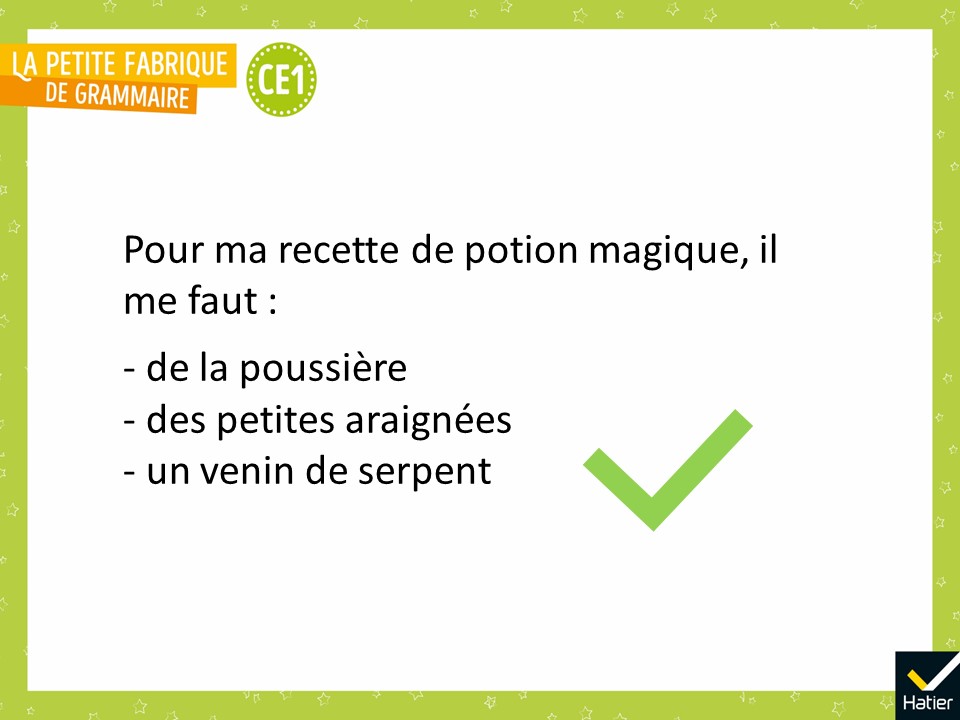 [Speaker Notes:  « Pourquoi s’est-il trompé, d’après vous ? »
Réponse attendue : Il voulait peut-être beaucoup de venin et de poussière. 
On n’entend pas le -s de araignées.
 
 « Qu’est-ce que vous conseillez à Aristobule en grammaire ? »
Réponse attendue : De bien regarder le « petit mot » devant et ne pas se fier seulement à ce qu’il entend.]
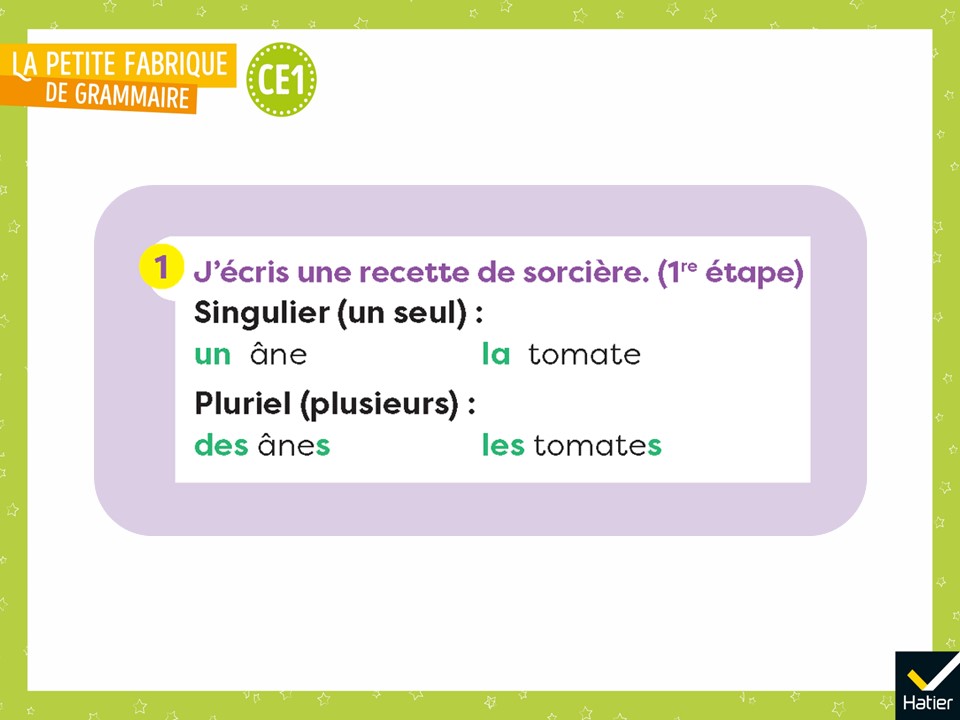 [Speaker Notes:  « D’après vous, quelle est l’aide apportée dans cette aide grammaticale ? »]
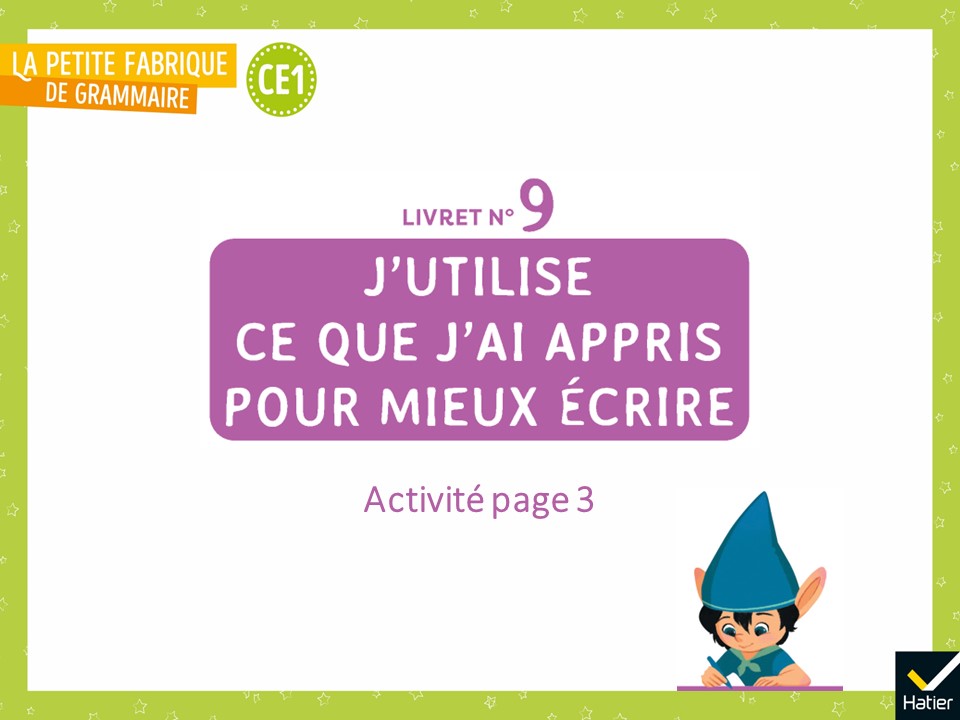 [Speaker Notes: PHASE 2 : Relire son texte et le réécrire

 Rendre les livrets corrigés et annotés. 
    À noter : les erreurs que l’élève doit corriger seul ont été entourées.]
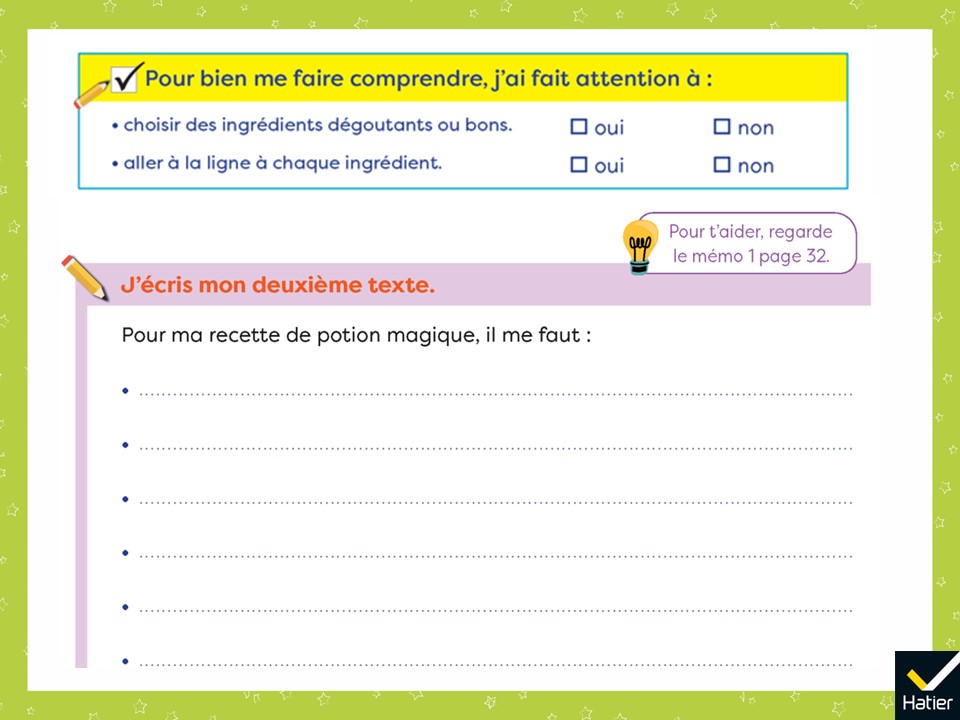 [Speaker Notes:  « Vous pouvez maintenant relire votre recette et la corriger, ou en écrire une autre. 
N’hésitez pas à vous aider du mémo 1 page 32. »]
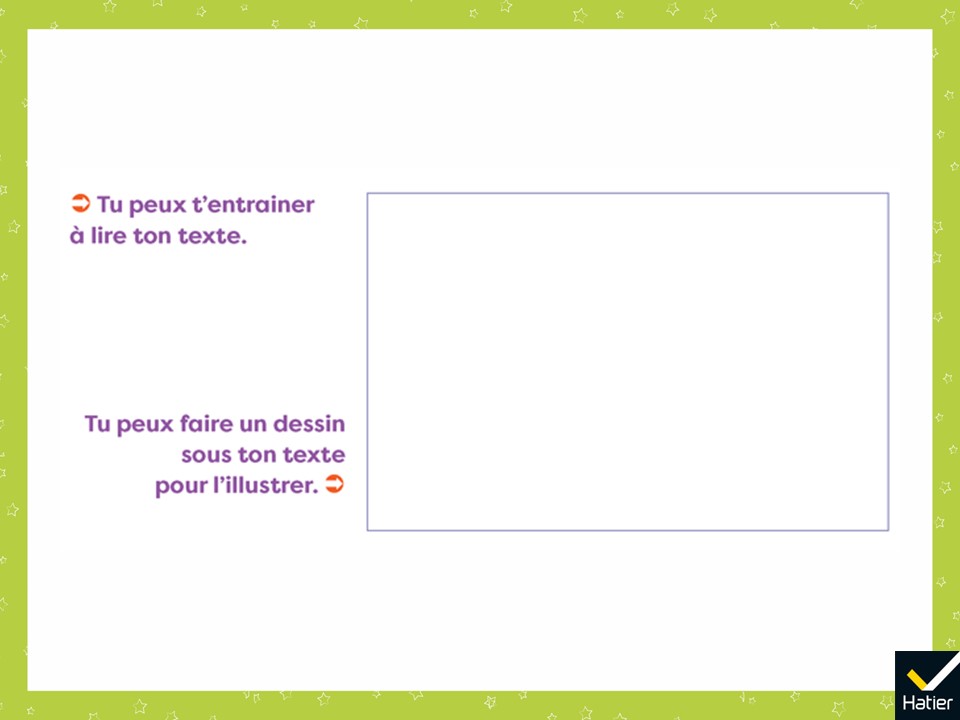 [Speaker Notes:  « Lorsque vous avez terminé, vous pouvez vous entrainer à lire votre texte, ou bien faire un dessin avec les ingrédients de votre recette. »]
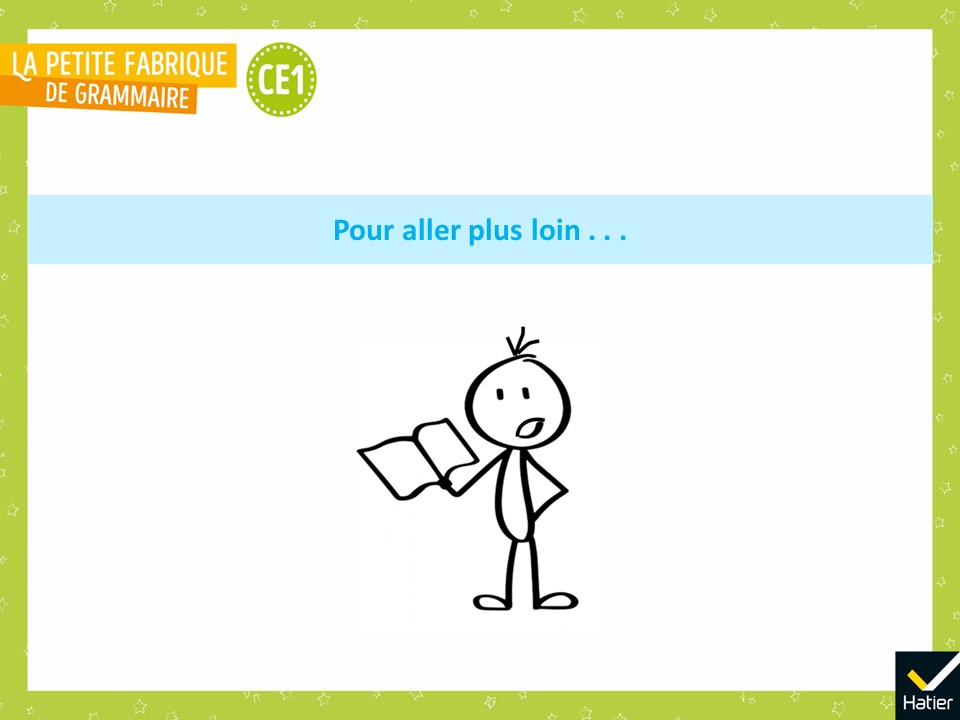 [Speaker Notes: Prolongement possible

Les élèves s’entrainent à lire leur texte à voix haute. La classe commente ce qui est réussi.
Les textes de la classe sont rassemblés dans un classeur mis à disposition pour être lus par d’autres élèves.
D’autres listes du même type sont lues et étudiées par la classe.]